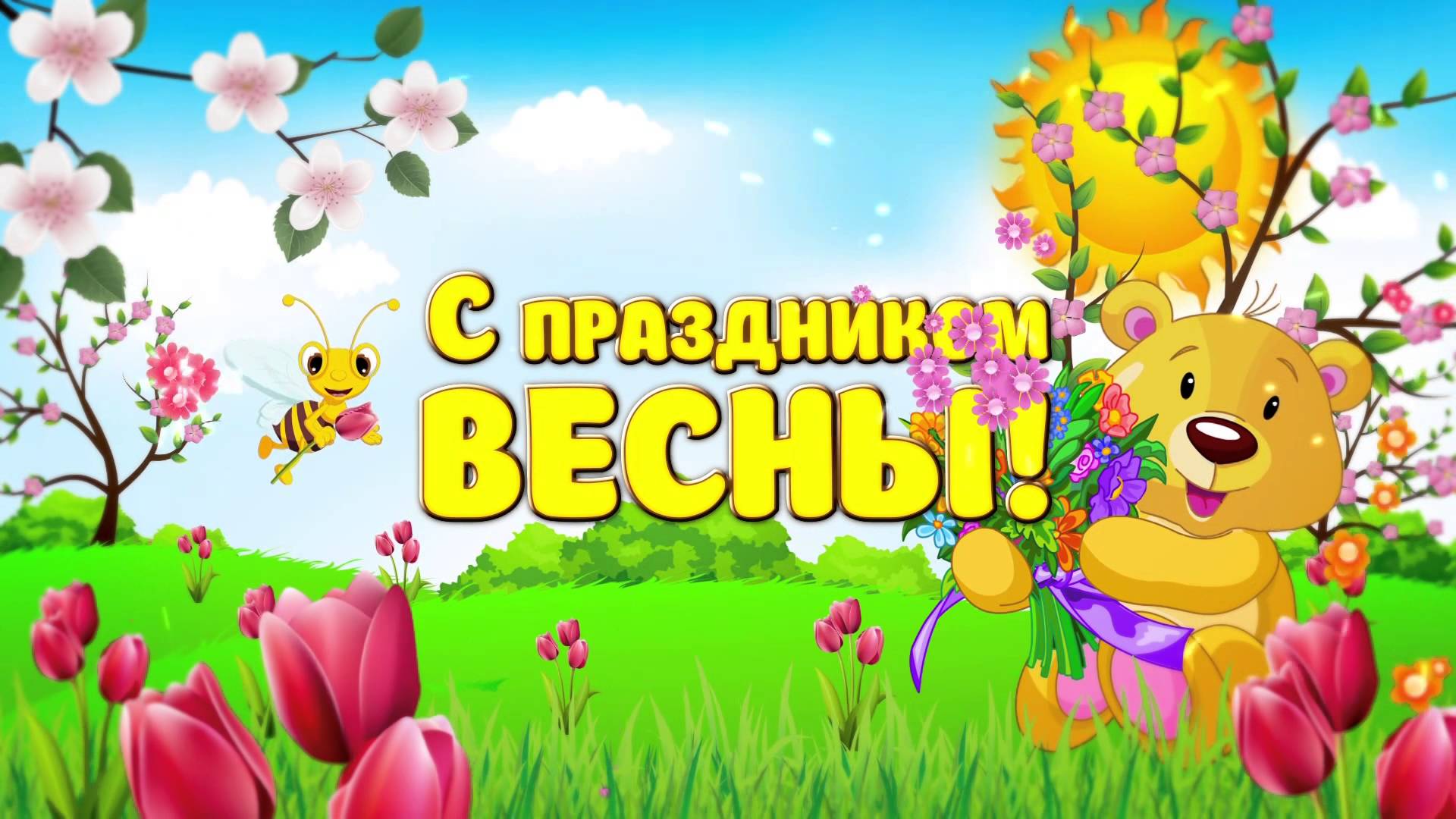 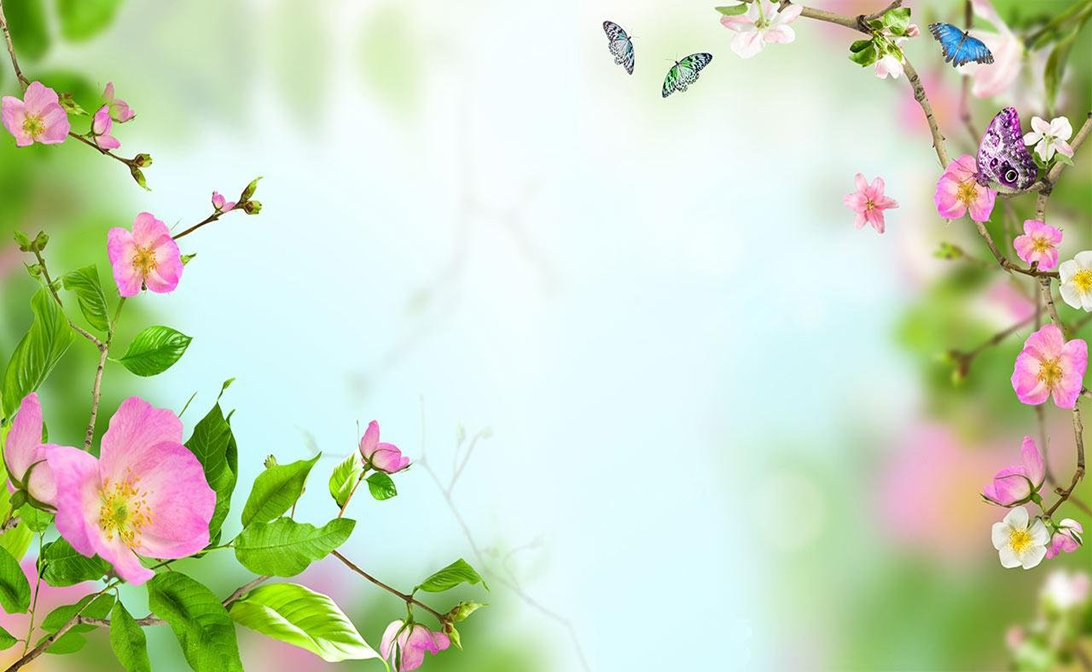 Весенний праздник в первой младшей группе
Здравствуй, милая весна.
                                 Ты душиста и ясна.
                                    Зеленеют лес и луг,
                                      Так красиво все вокруг!
Замечательная встреча весны прошла  28.04.2022 в младшей группе. К детям в гости приходили Мишка, Солнышко Весна. Они принесли детям солнечные лучики, из которых малыши собрали  красивое солнышко. На празднике дети пели, танцевали, играли в веселые игры. Все ребятишки получили заряд веселого настроения. А Весна подарила ребятам сладкое угощение. 
Воспитатель: Сочивец С.А.
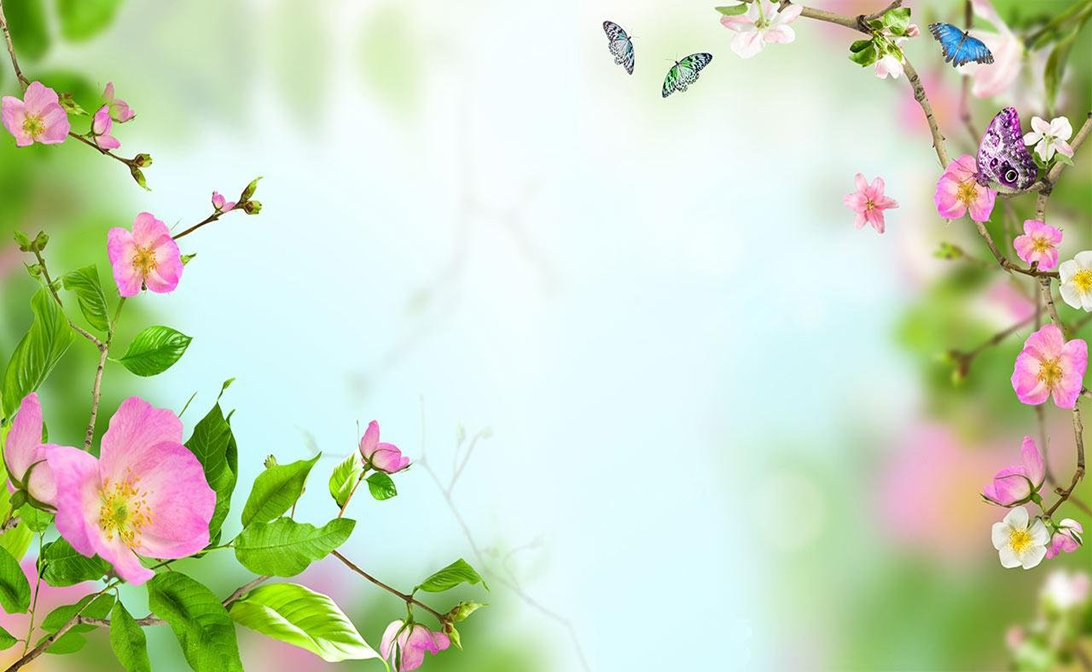 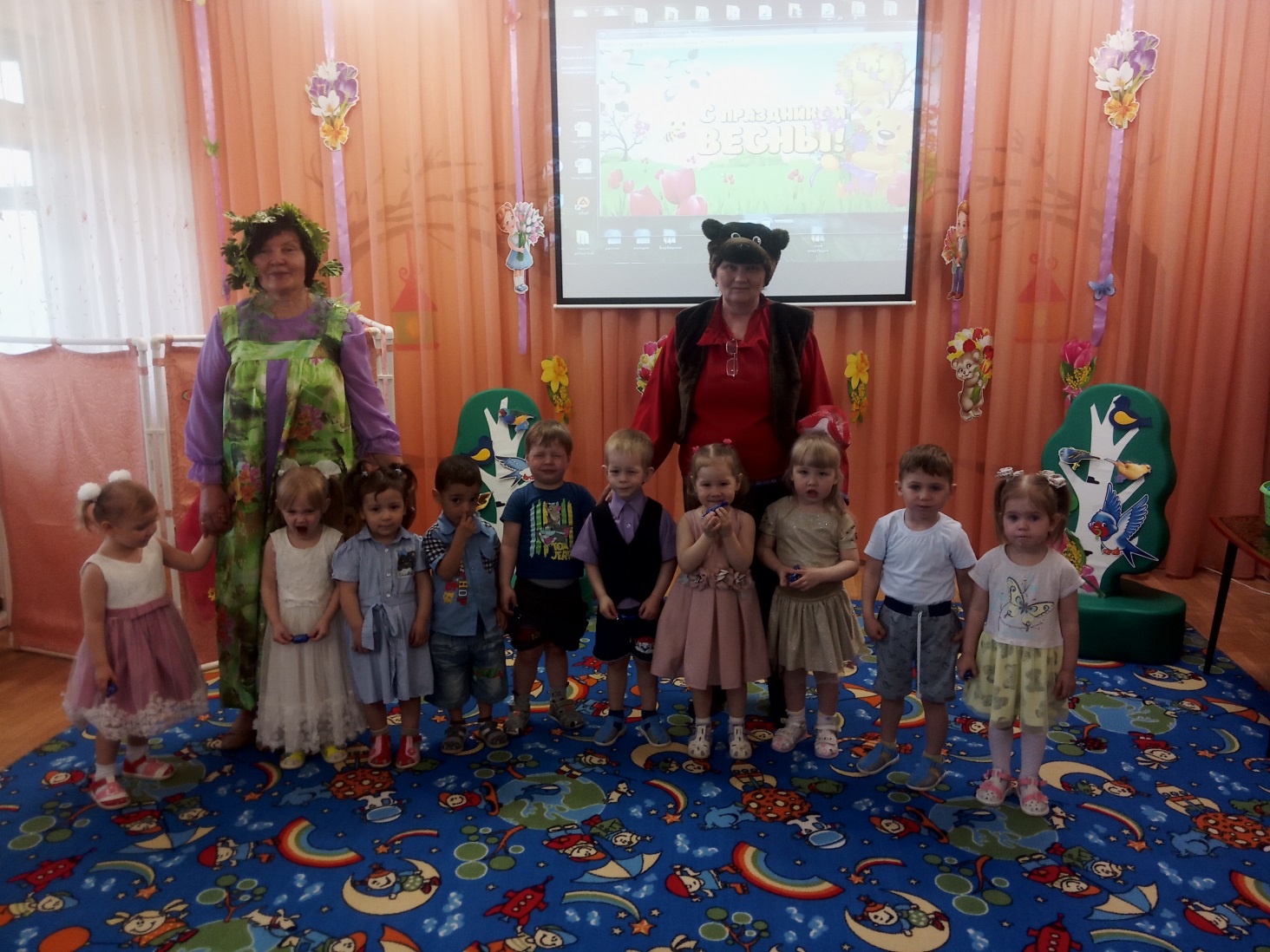 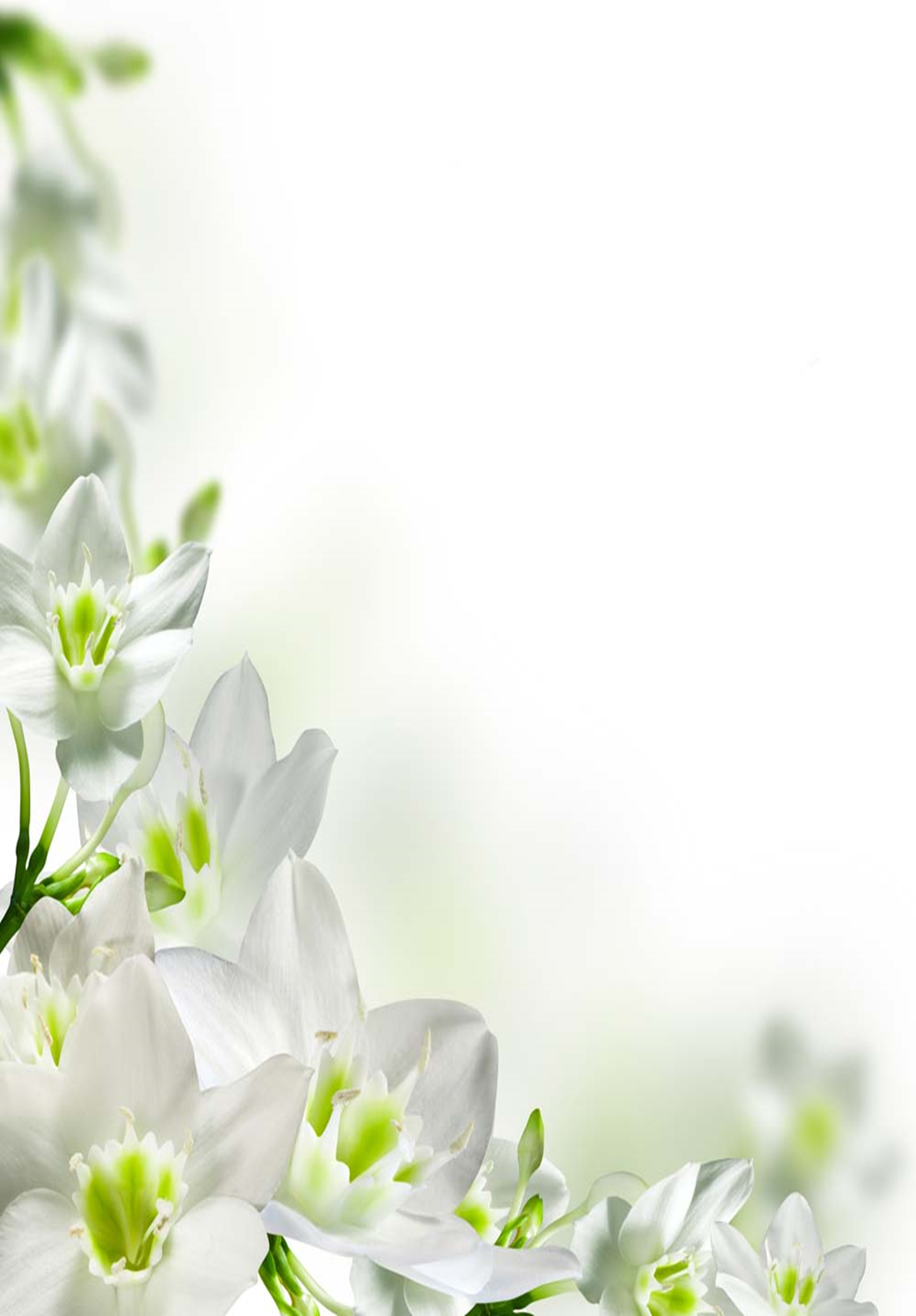 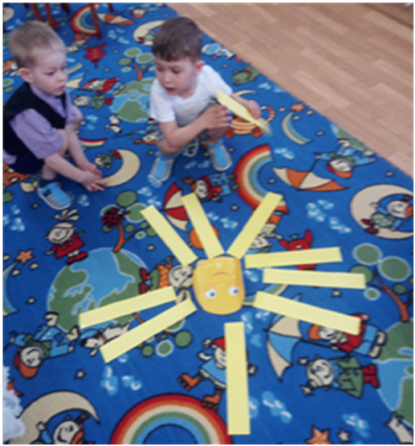 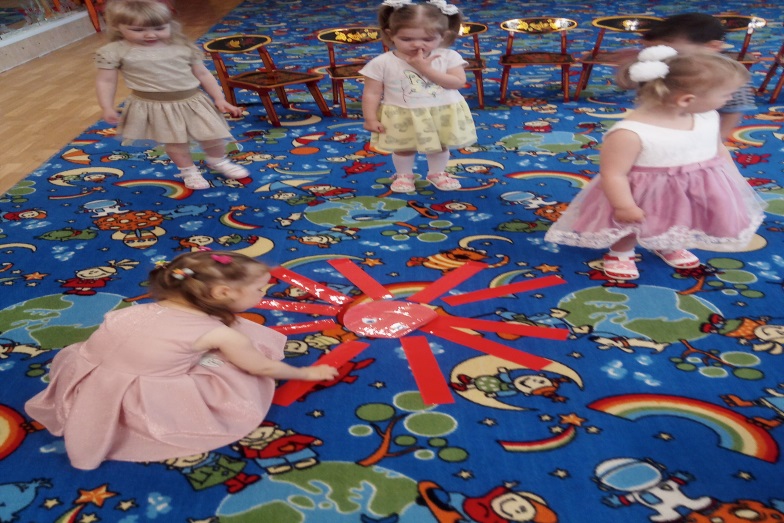 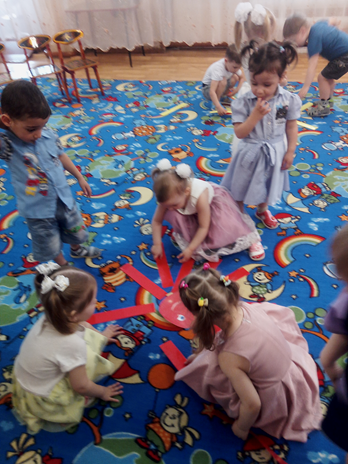 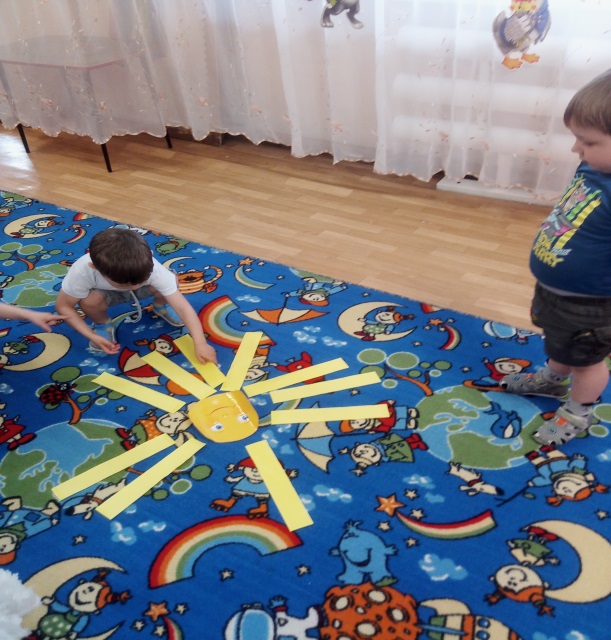 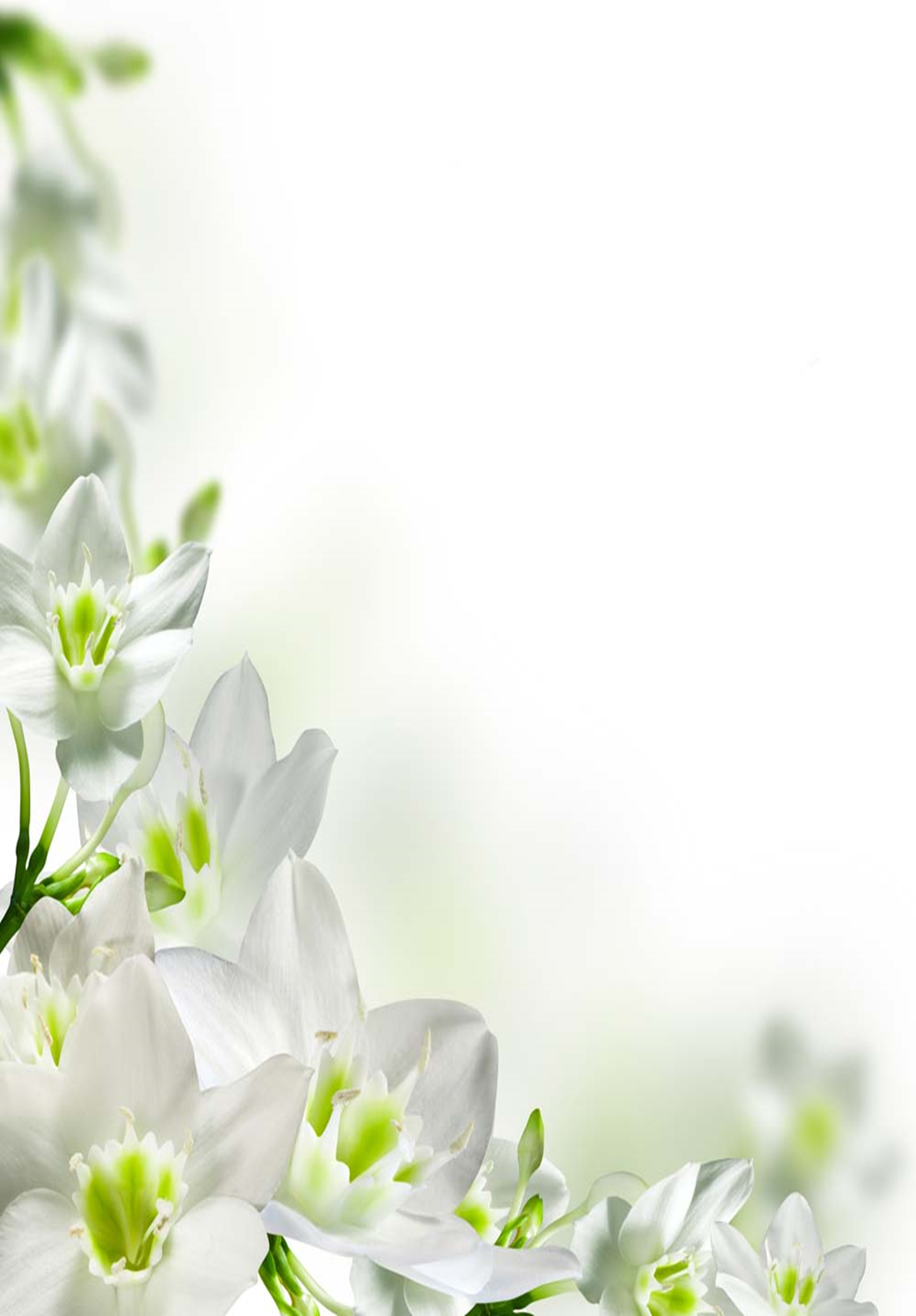 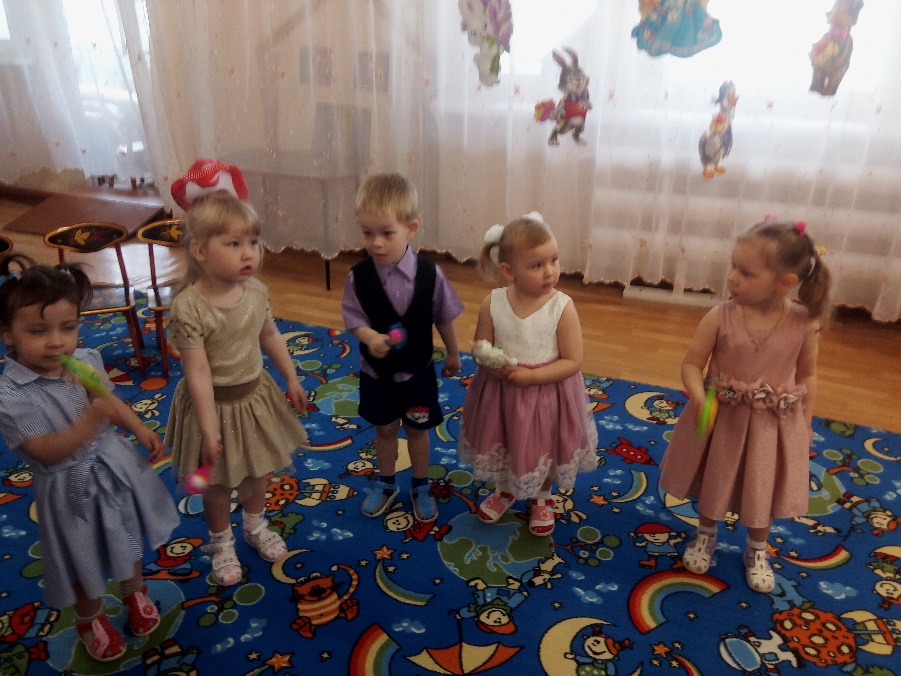 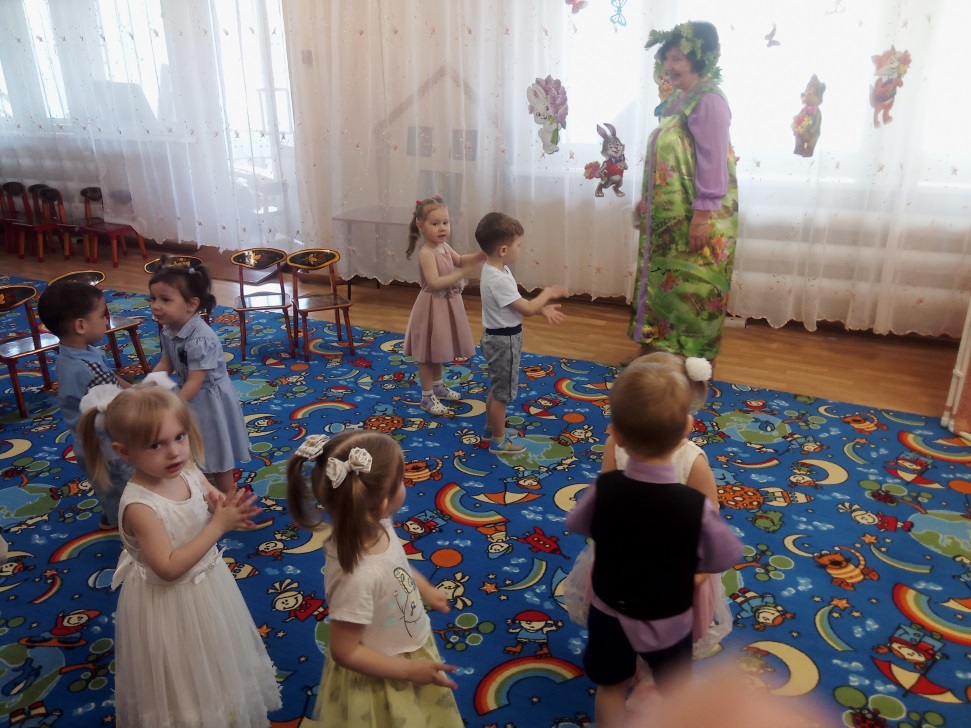 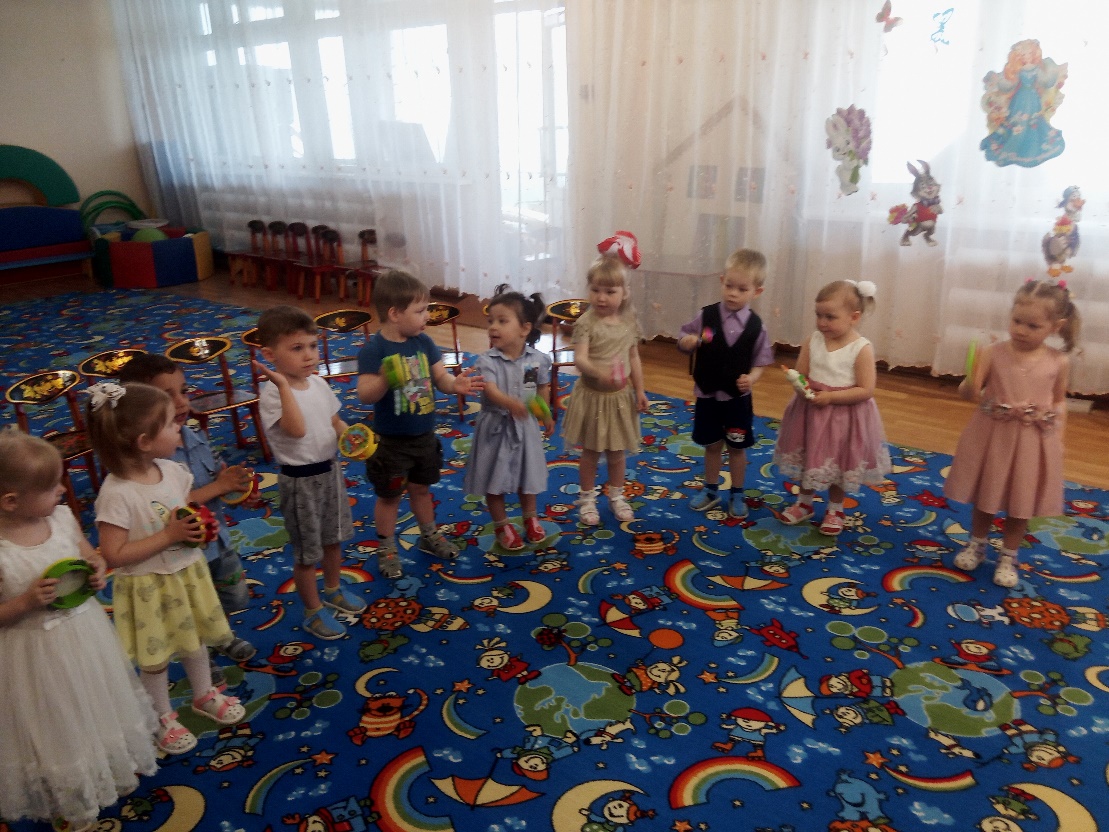 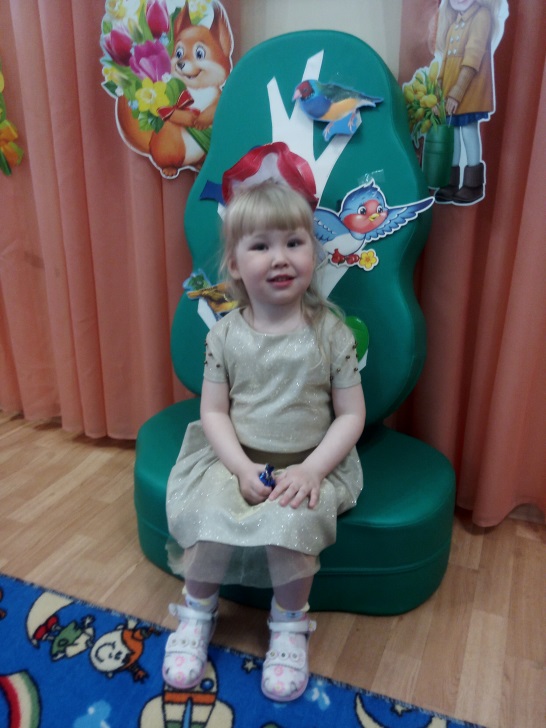 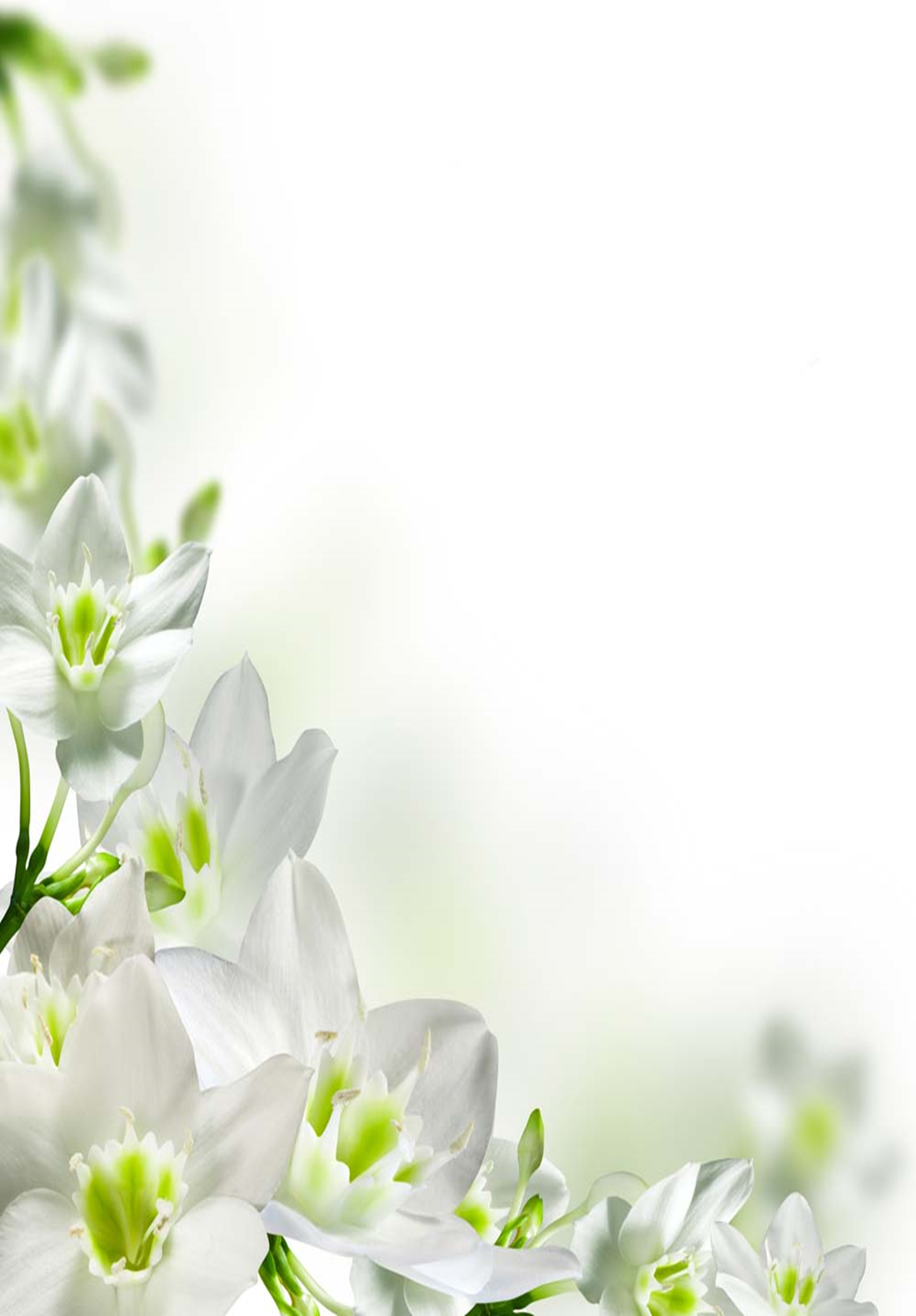 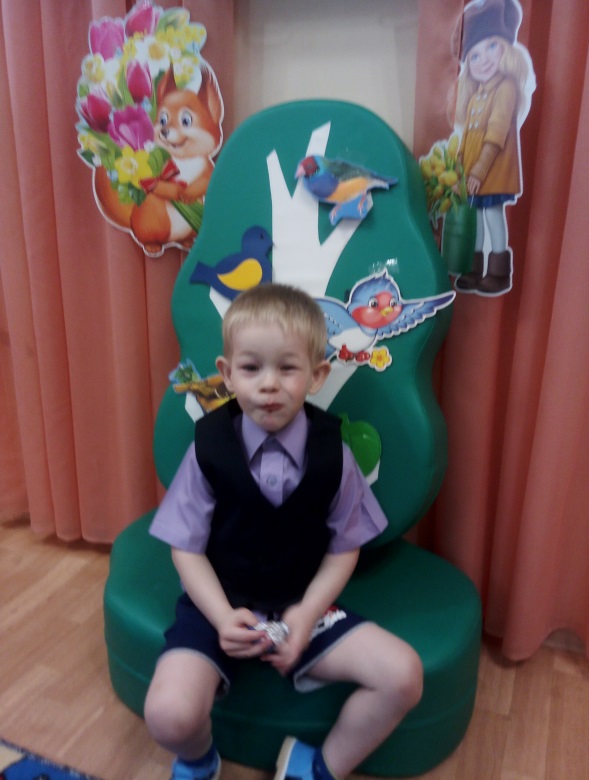 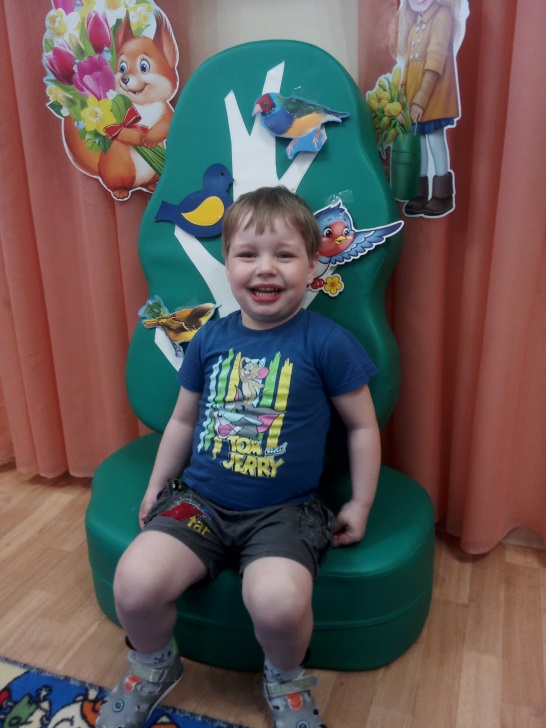 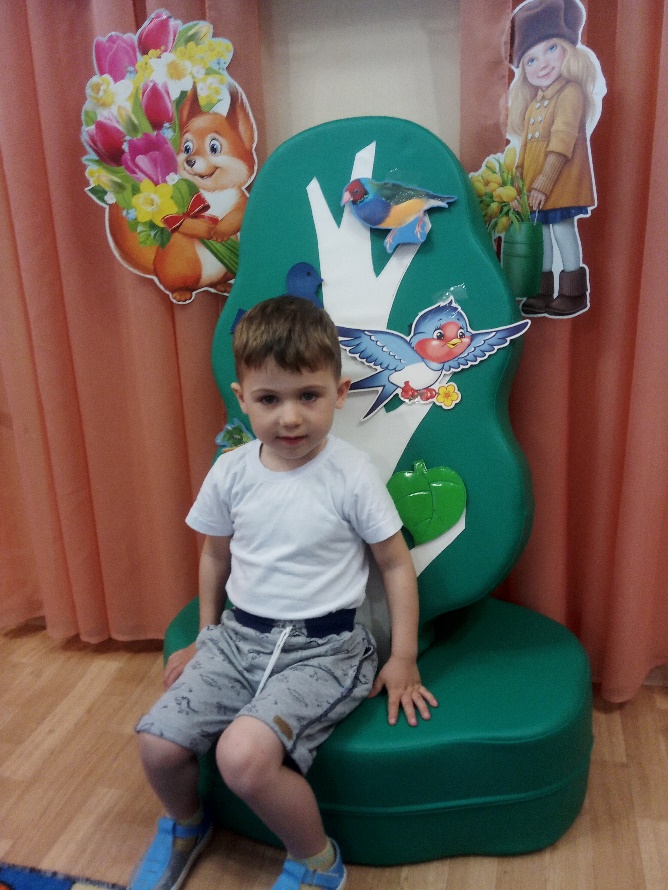 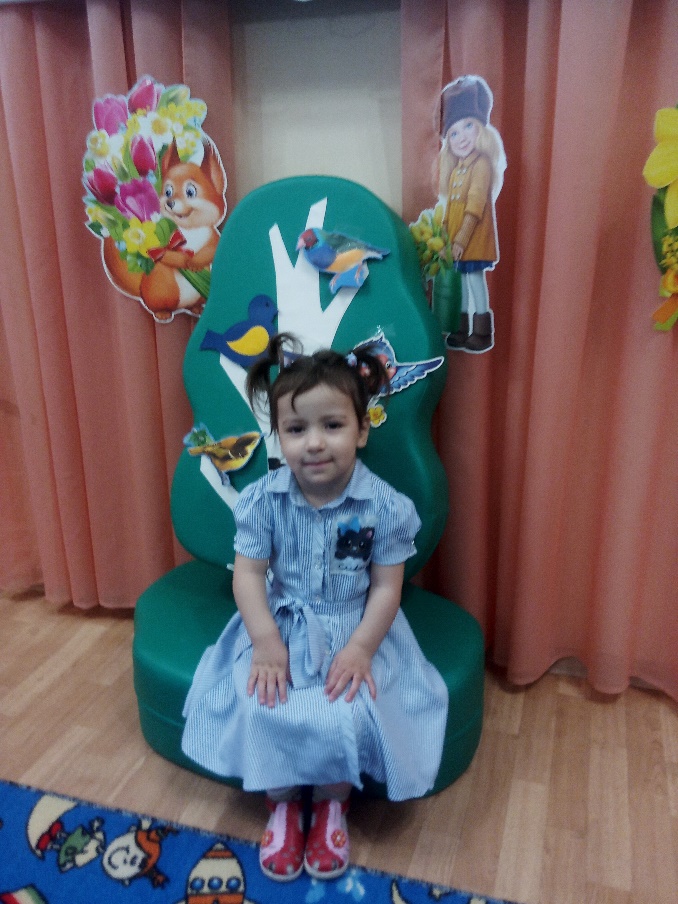 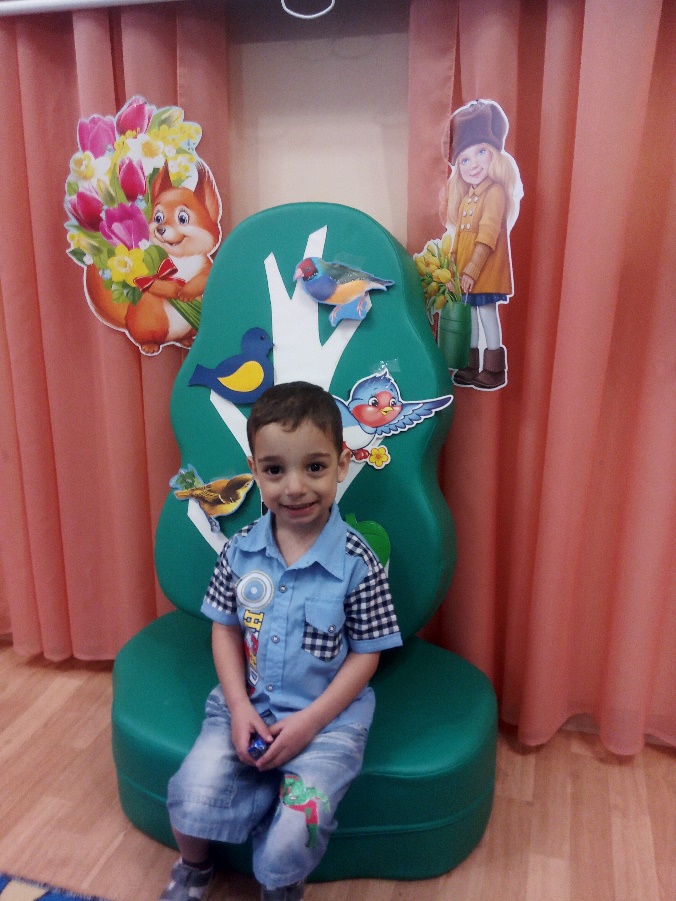 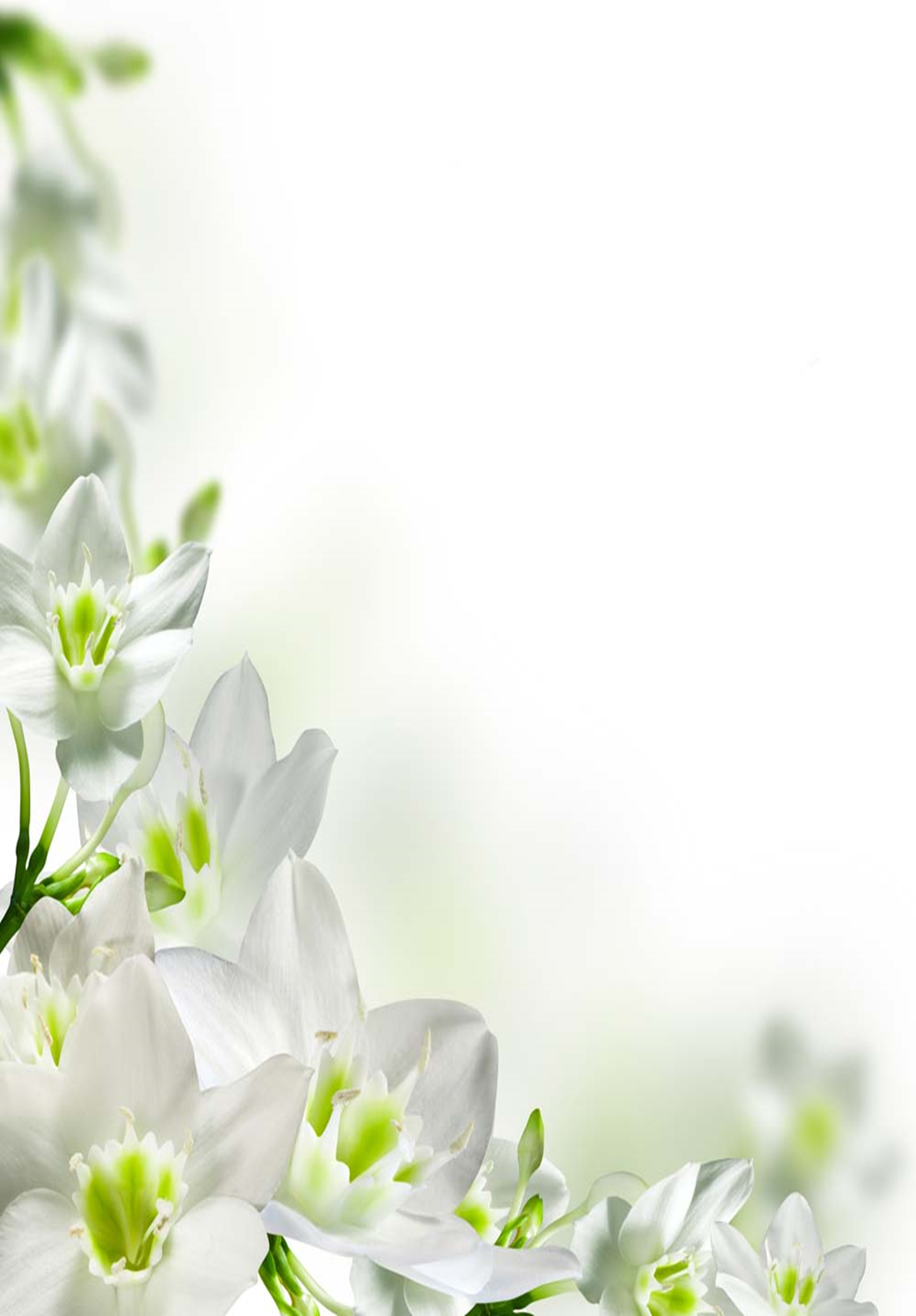 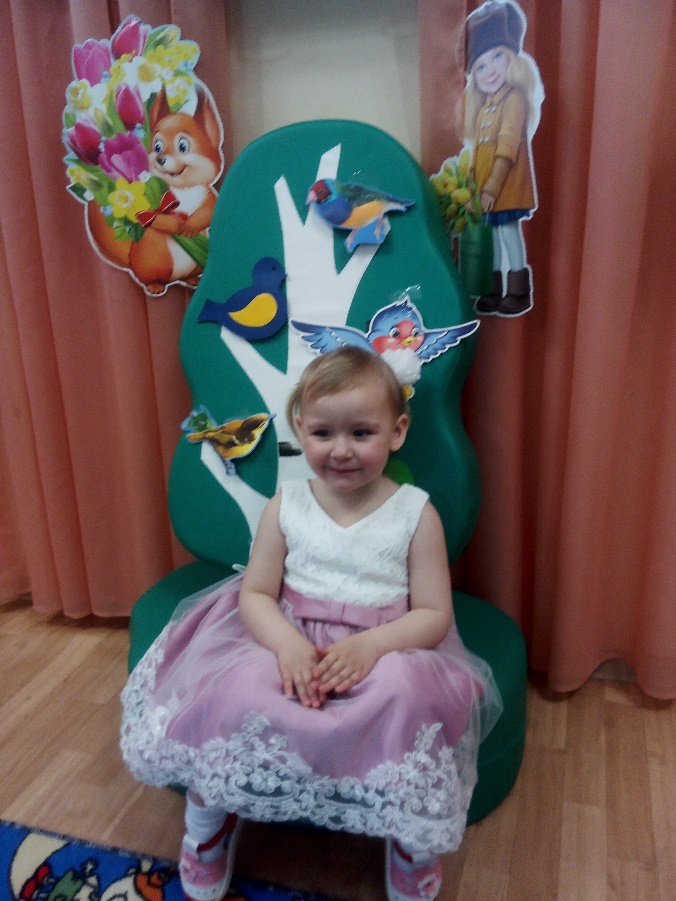 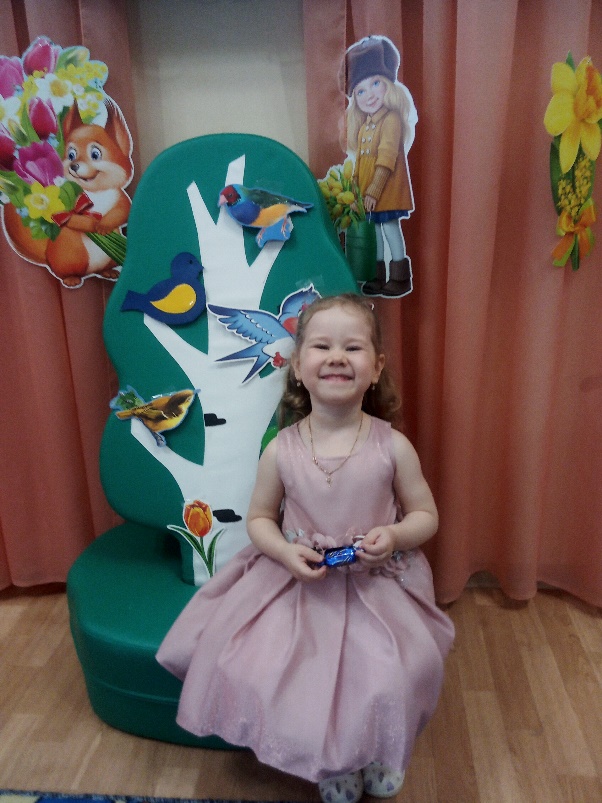 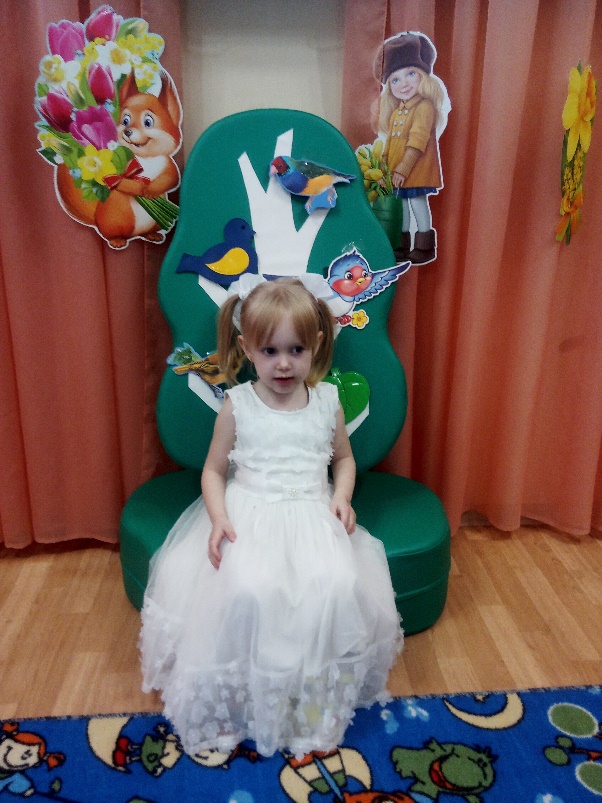 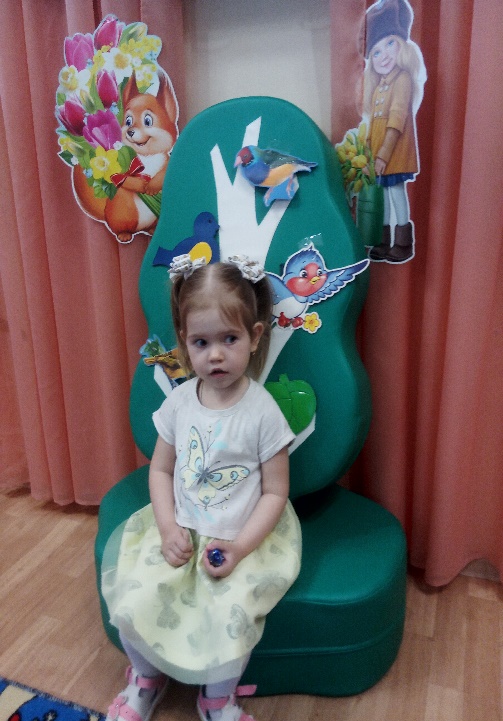 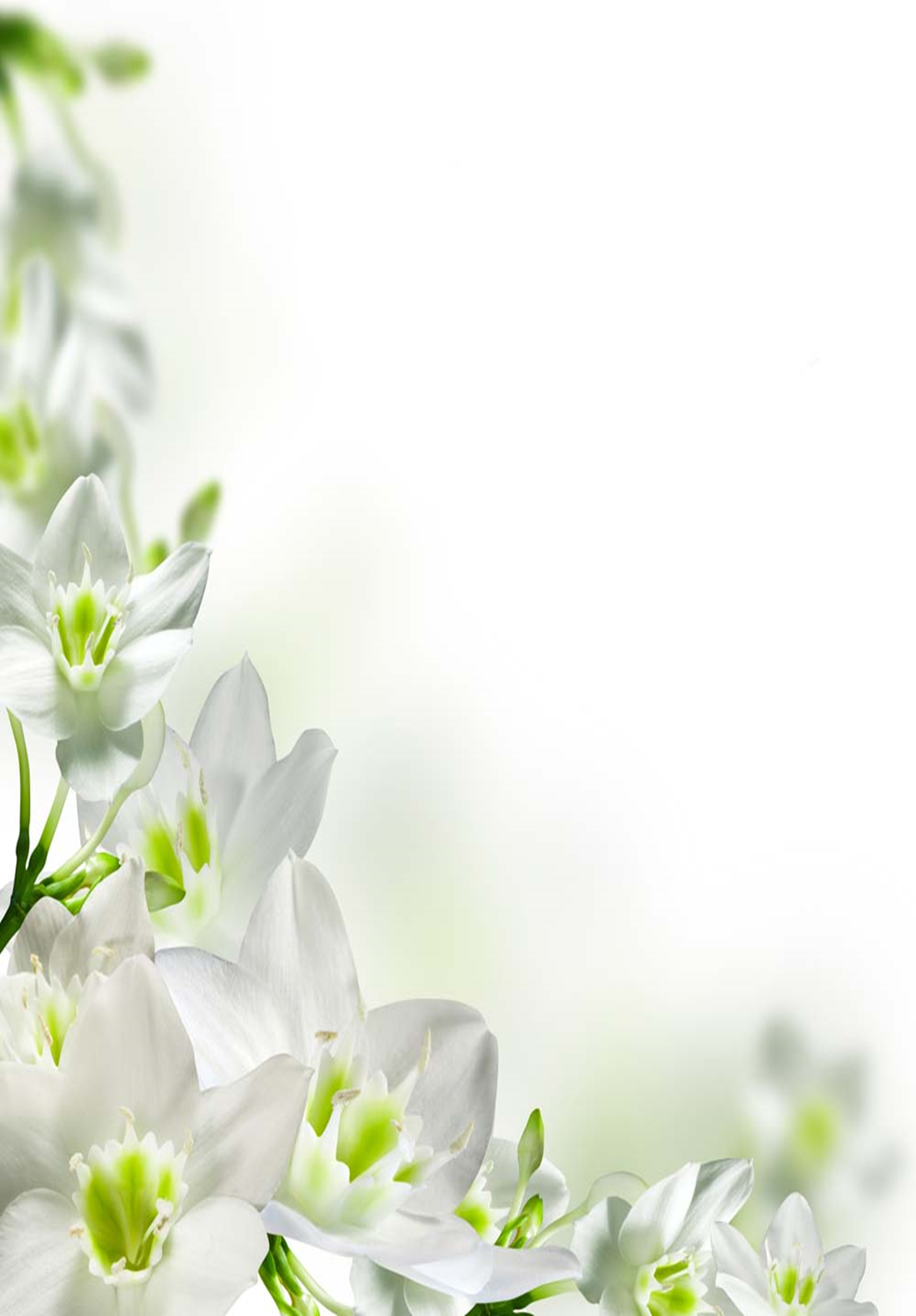 Спасибо